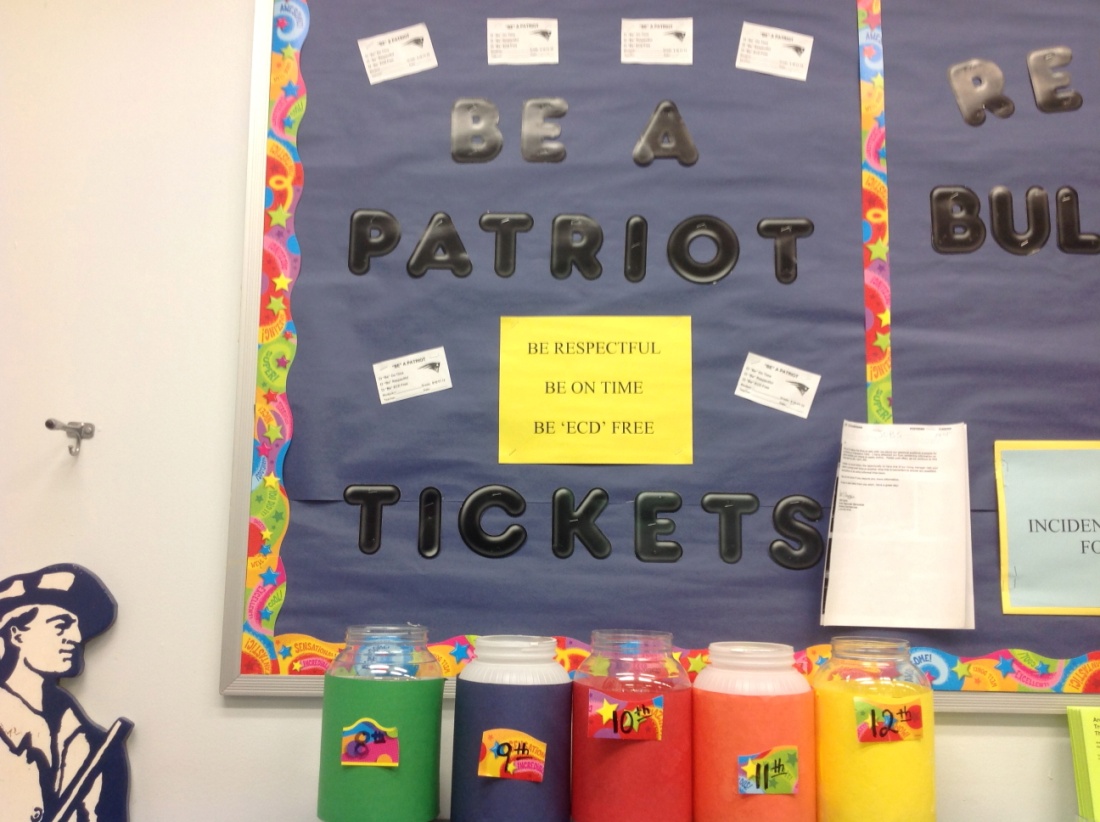 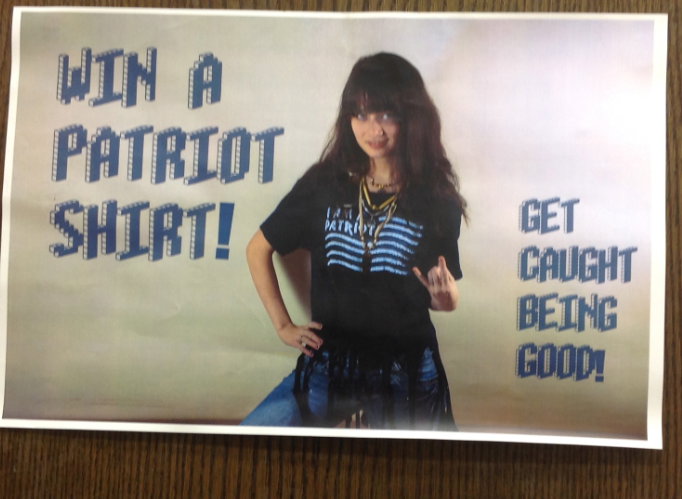 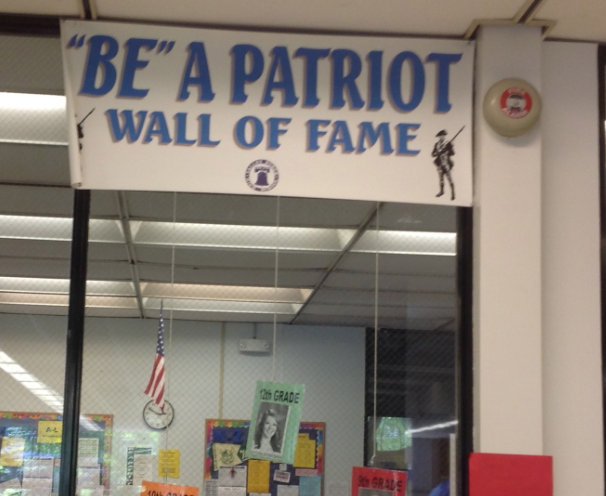 Grade Level Reward System
VALLEY FORGE HIGH SCHOOL
Wall of Fame